ASSESSING BIODIVERSITY OF PHYTOPLANKTON COMMUNITIES FROM OPTICAL REMOTE SENSING
Julia Uitz, Dariusz Stramski, and Rick A. Reynolds
Scripps Institution of Oceanography
University of California San Diego
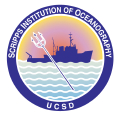 NASA Biodiversity Team Meeting – May 2010 – Washington DC
[Speaker Notes: I am going to give you an overview of our project whose objective is to assess the biodiversity of phytoplankton communities from optical remote sensing.]
2
WHY STUDYING PHYTOPLANKTON DIVERSITY?
Phytoplankton diversity influences many important biogeochemical processes
Photosynthetic efficiency
Fate of carbon fixed via photosynthesis
Marine biological pump of carbon
Key questions to be addressed
Understanding of marine biogeochemical cycles and modeling capabilities
Distribution and variability on scales relevant to environment and climate changes
[Speaker Notes: - So why are we interested in studying phytoplankton diversity?
- The phytoplankton community composition influences important biogeochemical processes since it regulates not only the efficiency of carbon fixation but also the fate of carbon fixed via photosynthesis and, therefore, carbon export and biological pump.
- So if we are to deepen our understanding of marine biogeochemical cycles and improve modeling capabilities, it is fundamental to assess the distribution and variability of major phytoplankton groups on spatial and time scales relevant to environmental and climate changes.]
3
Project objectives and strategy
[Speaker Notes: - The underlying objective of our project is to estimate the diversity of phytoplankton communities from optical measurements. To do so we propose two main approaches.
- First we propose to exploit an existing Chla-based (that is ocean color based) approach and apply it to the 10-year time series of SeaWiFS data to estimate primary production specific of three major phytoplankton groups in the world’s open oceans.
- Second we propose to explore the potential of hyperspectral optical measurements for discriminating open ocean environments in terms of different phytoplankton groups.
- This talk will focus primarily on component 1 of our project and at the end I will give a very short overview of component 2.]
4
Ocean-color based discrimination of different phytoplankton groups
Satellite measurements of ocean color
Surface Chla concentration
Quasi-global spatial scale
Daily to decade
New generation of algorithms for discriminating different phytoplankton groups from ocean color
Dominance (Alvain et al. 2005)
Surface Chla (Devred et al. 2006; Hirata et al. 2008)
Vertical profile of Chla (Uitz et al. 2006)
[Speaker Notes: - Satellite remote sensing of ocean color consistutes a very useful tool since it provides information on surface Chla concentration, which is a proxy for phytoplankton biomass, on a practically global spatial scale, with a temporal resolution about a day to a decade.
 The development of algorithms for discriminating distinct groups from ocean color has recently become an area of active research. Several approaches were developed that provide information in terms of a dominant phytoplankton group or in terms of Chla biomass of several groups in the surface layer or in the euphotic zone.]
5
Ocean color-based primary production model
P(t,z) = Chla(z,t) a*(z,t) PAR(z,t) Φc(z,t)
Absorbed light energy
Conversion to C
P: Primary production (g C m-3 d-1)
 PAR: Irradiance available for photosynthesis (mol quanta m-2 s-1)
 Chla: Concentration of chlorophyll a (mg m-3)
 a*: Chla-specific absorption coefficient of phytoplankton [m2 (mg Chla)-1]
 Φc: Quantum yield of carbon fixation [mol C (mol quanta)-1]
[Speaker Notes: - Though important and valuable, such information do not allow a direct quantification of the impact of each group on carbon fluxes and biological pump.
- So the next step is to estimate primary production specific to each group constituting the phytoplankton assemblage.
- This may feasible by using a typical primary production model applicable to ocean color data.
 Such models can be described in the form of this generic equation, where P is the primary production and Chla is the concentration of Chla at a depth z and a time t.
- We can see that P depends on PAR, which is the irradiance available for photosynthesis, and on two photophysiological parameters: a*, the phytoplankton specific absorption coefficient (normalized to the Chl concentration) and Φc, the quantum yield for carbon fixation, so that this product represents the solar energy absorbed by the algal biomass, while Φc converts the absorbed energy into chemical energy, that is carbon.]
6
Primary production at the phytoplantkon group level
Ppg(t,z) = Chlapg(z,t) apg*(z,t) PAR(z,t) Φc,pg(z,t)
[Speaker Notes: - In order to apply such a model at the phytoplankton group level we need two kinds of information.
- First we need the Chla biomass of each phytoplankton group and its vertical distribution within the water column.
 Second we need to photophysiological properties specific to each group of phytoplankton.
 In the past we have developed methods that provide these kinds of information and that were specifically designed for application to ocean color data.]
7
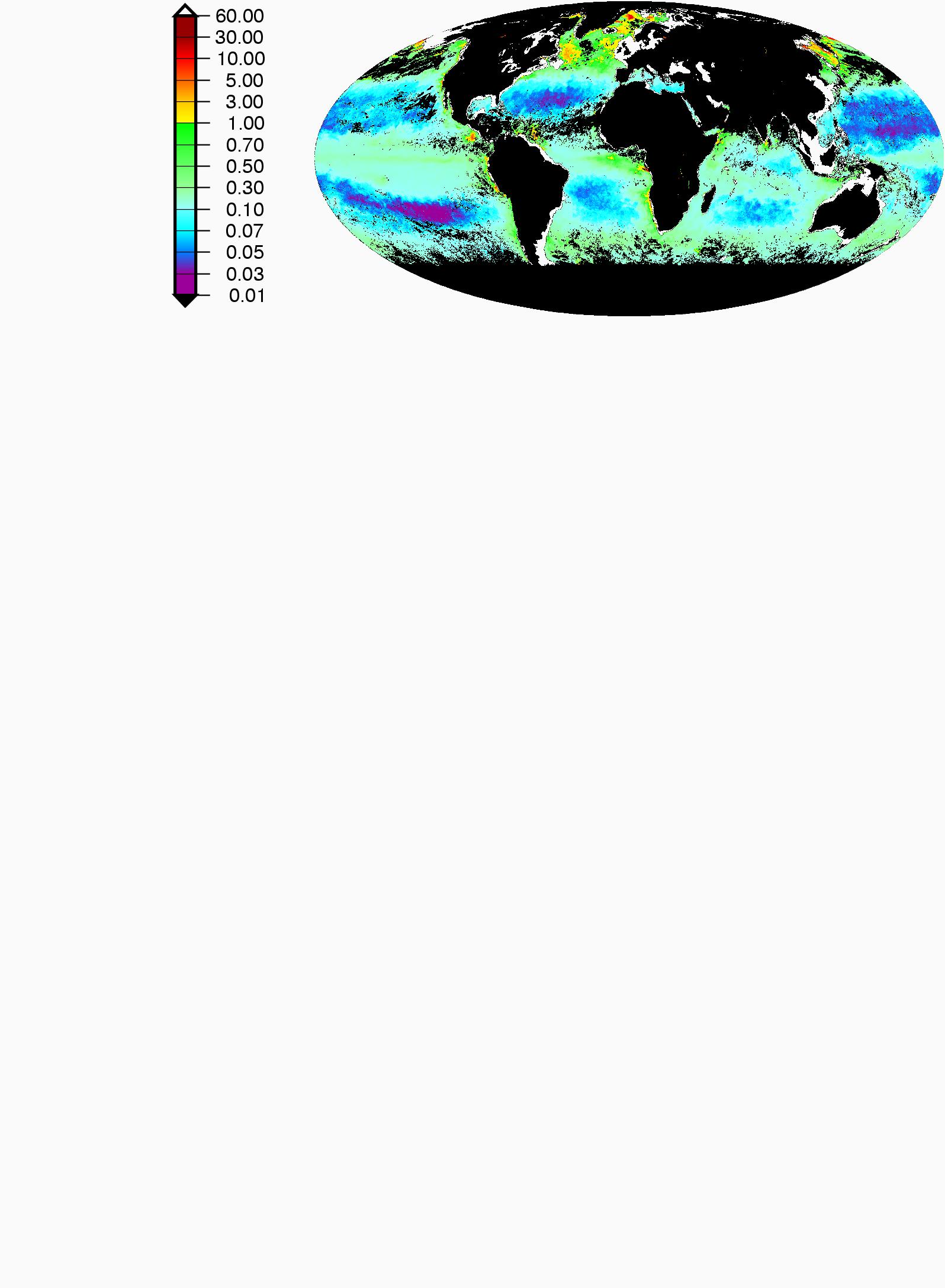 (mg m-3)
10-year time series of SeaWiFS surface Chl (1997-2007)
1. Computation of Chla vertical profiles from surface Chla (Uitz et al. 2006)
Chlamicro
Chlanano
Chlapico
2. Bio-optical model of Morel (1991) + photophysiological properties of          Uitz et al. (2008)
φmicro
φnano
φpico
3. Computation of group-specific primary production rates              (Uitz et al. GBC in press)
Pmicro
Pnano
Ppico
Methodology
Ppg(t,z) = Chlapg(z,t) apg*(z,t) PAR(z,t) Φc,pg(z,t)
[Speaker Notes: - So here we are going to exploit this approach that we have developed in the past and apply it to the 10-year SeaWiFS time series of ocean color data  to estimate group-specific primary production in the world’s ocean.
- The principle of this application is very simple. For each pixel of a SeaWiFS composite we have a value of surface Chla. This value is used in our parameterization to infer vertical profiles of Chla associated to each group.
 Then the photophysiological parameters specific to each group are selected, and used as input parameters to a bio-optical primary production model to compute group-specific primary production.
 Here I am going to present climatological primary production rates, that is average values calculated over the 10-year time series. These climatogical results represent only a portion of this work as in our paper we have also analysed interannual variations in the global ocean and in two selected regions.]
8
GLOBAL ANNUAL PRIMARY PRODUCTION
[Speaker Notes: - First let’s have a look at the global annual estimate of total primary production, obtained by summing the contribution of our three phytoplankton groups. Our approach yields a value of 46 Gt C y-1, which falls within the range of previously published estimates, from 36 to 56 Gt C y-1.
- Annual global estimates of class-specific primary production amount to 15 Gt C yr-1 (32% of total), 20 Gt C yr-1 (44%), and 11 Gt C yr-1 (24%) for micro-, nano-, and picophytoplankton, respectively.  
Interestingly, our estimate of primary production associated with microphytoplankton compares with current estimates of export flux of carbon out of the euphotic zone (10-16 Gt C yr-1, or 20-40% of the total primary production), which is consistent with the view that, on large spatial and time scales, diatoms play a dominant role in new primary production, which is subsequently available for higher trophic levels and carbon export to the deep ocean. This highlights the potential of microphytoplankton-specific production estimate as a valuable biogeochemical indicator.]
9
CLIMATOLOGY OF MICROPHYTOPLANKTON PRODUCTION
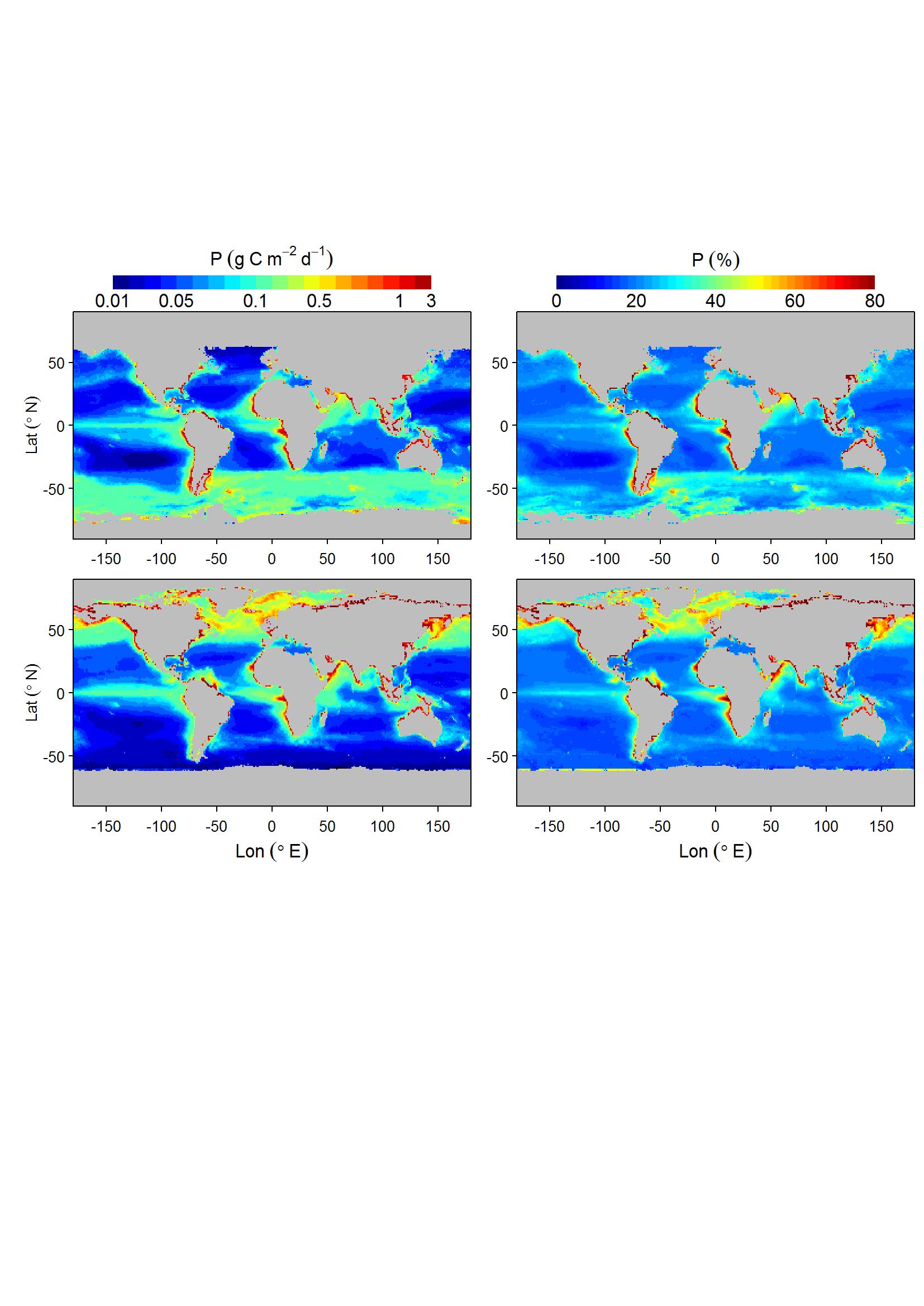 Boreal winter/Austral summer
(Dec-Jan-Feb)
Boreal summer/Austral winter
(Jun-Jul-Aug)
Temp/subpolar latitudes in summer: high contribution (e.g. Atl Nord >50%)
 Near-coastal upwelling systems: 70% (1 g C m-2 d-1)
 South Pacific Subtropical Gyre: Minimum contribution (0.02 g C m-2 d-1)
[Speaker Notes: - Results are presented here as seasonal climatology for winter and summer.
- These maps show patterns consistent with current knowledge on the distribution of phytoplankton groups in the world’s oceans.
- Microphytoplankton, mainly diatoms, are known to develop preferentially in dynamic environments where light and fresh nutrients are available. This is the case in temperate and subpolar latitudes in the spring-summer season, especially in the North Atlantic where they contribute more than 50% of total primary production. 
These favorable conditions are also observed in coastal upwelling regions, where the contribution of microplankton reach up to 1 g C m-2 d-1 or 70% of total production year-round.
 Their contribution reduces drastically in subtropical gyres, with minimum rates, of about 0.02-0.03 g C m-2 d-1 in the center of the South Pacific Subtropical Gyre.]
10
CLIMATOLOGY OF PICOPHYTOPLANKTON PRODUCTION
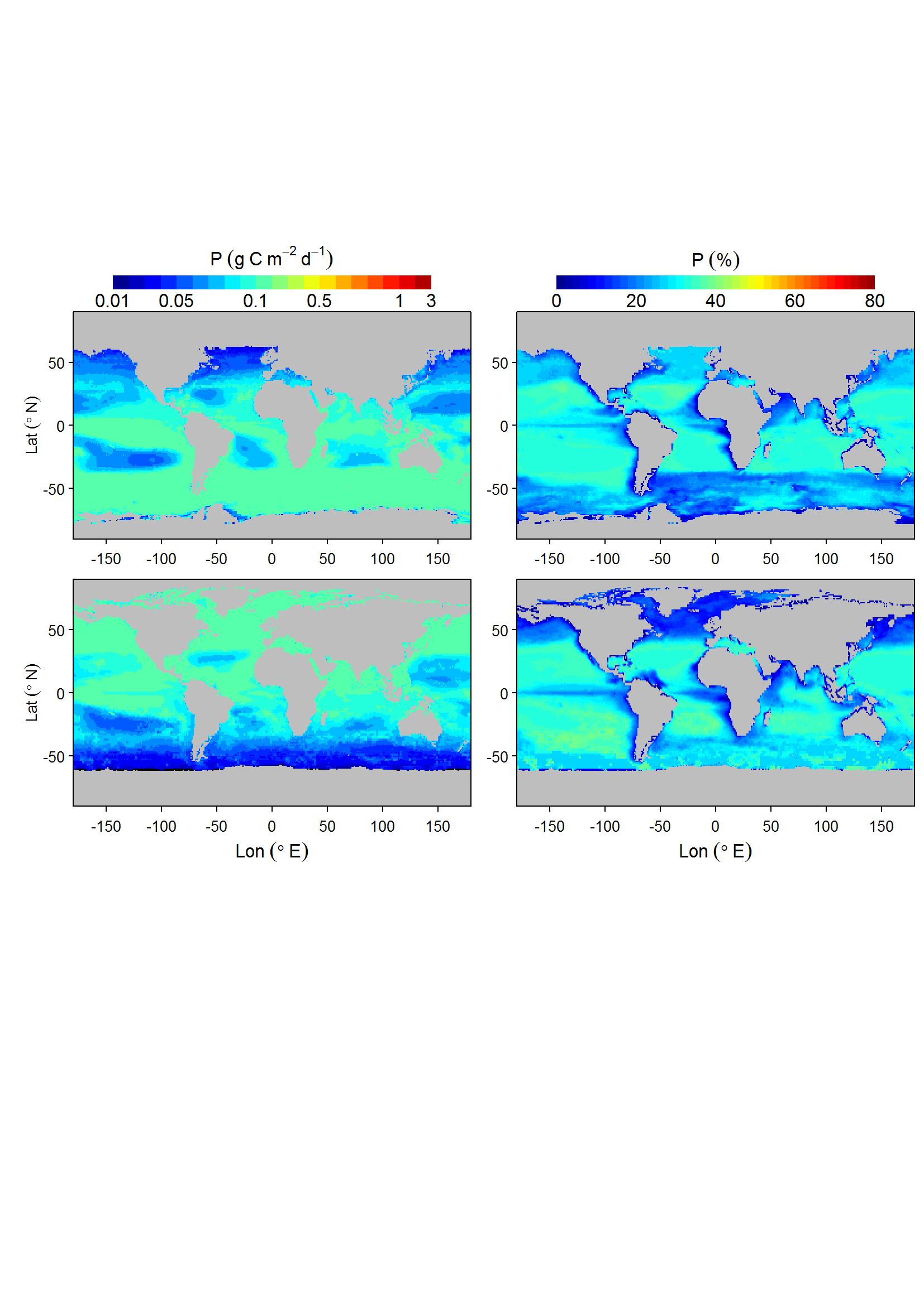 Boreal winter/Austral summer
(Dec-Jan-Feb)
Boreal summer/Austral winter
(Jun-Jul-Aug)
Maximum contribution in oligotrophic subtropical gyres (40-45%)
 Contribution reduced to ~15% at high latitudes
[Speaker Notes: - In contrast to larger cells, picophytoplankton are typically found in relatively stable environmental conditions encountered in subtropical gyres, where they contribute 40-45% to total primary production, whereas they contribute only about 15% at higher latitudes.]
11
CLIMATOLOGY OF NANOPHYTOPLANKTON PRODUCTION
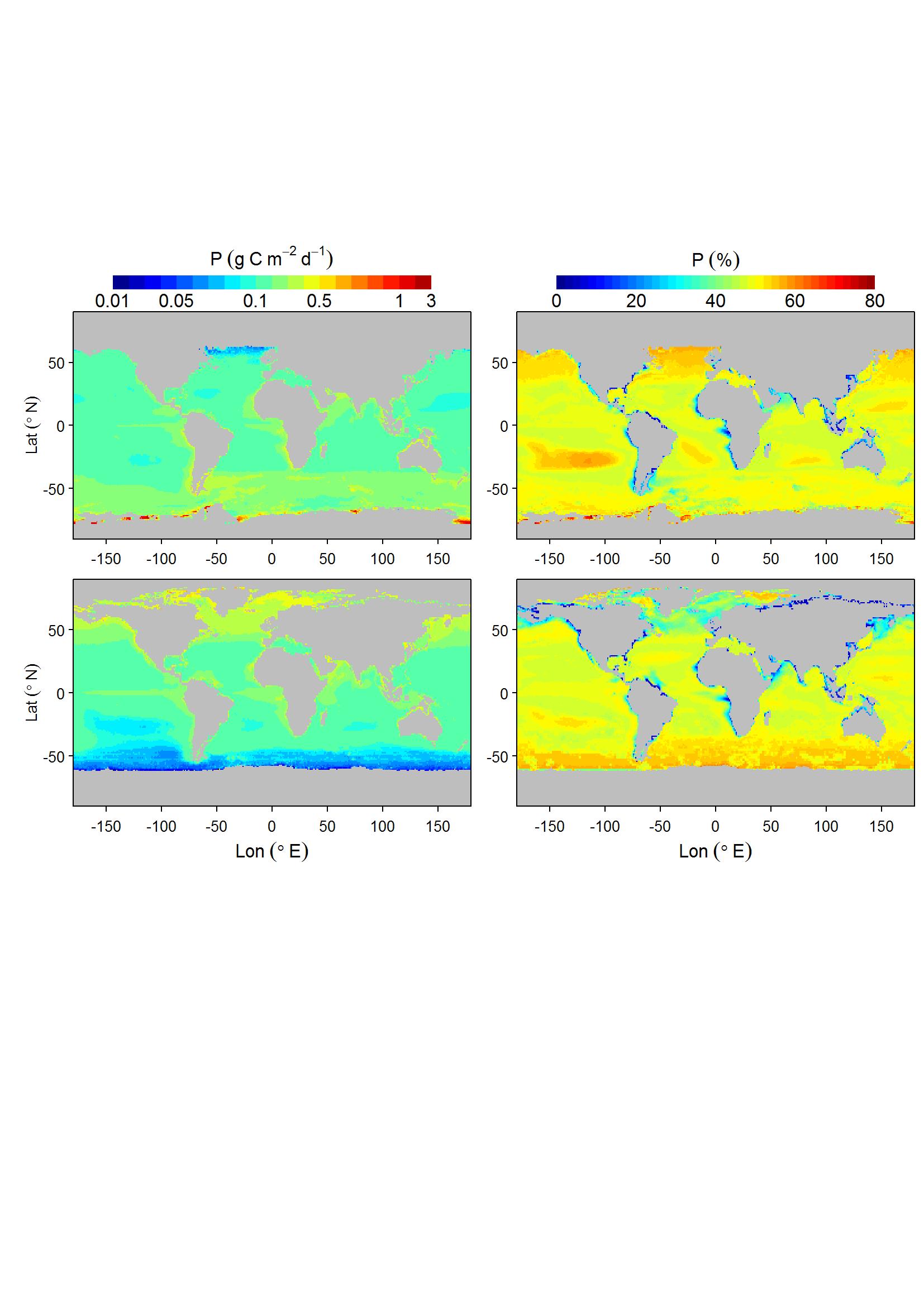 Boreal winter/Austral summer
(Dec-Jan-Feb)
Boreal summer/Austral winter
(Jun-Jul-Aug)
Substantial contribution on global scale: 0.07-1 g C m-2 d-1 (30-60%)
 Can be found in extremely diverse environmental conditions (subtropical gyres vs. winter subantarctic waters  Biodiversity?  (see Liu et al. PNAS 2009)
[Speaker Notes: - Nanoplankton show a very different distribution than that of the two other groups. They appear ubiquitous and account persistently for a significant fraction of primary production.  Overall they contribute 30% to 60% of total primary production.
- The nano- class mainly comprises prymnesiophytes, which form a very interesting group, in that they are able to grow in contrasted of environments, from stratified oligotrophic conditions encountered in subtropical gyres, to harsh conditions found in subantarctic waters in winter.
- A recent study by Liu et al. suggests that their ecological and taxonomical diversity may explain their success in open ocean waters.]
12
CONCLUSIONS AND PERSPECTIVES
First climatology of phytoplankton group-specific primary production on global scale over seasonal to interannual scales
Significant contribution to our ability to understand and quantify marine carbon cycle with implications for carbon export
Key elements required to calibrate/validate new biogeochemical models (e.g. Le Quéré et al. 2005)
Benchmark for monitoring responses of marine pelagic ecosystems to climate change
[Speaker Notes: - In conclusion our group-specific approach enabled us to estimate, for the first time, satellite-based production rates specific to three major groups of phytoplankton on the global scale and to propose seasonal climatologies for these groups.
 Such information represent a significant contribution to our ability to understand and quantify carbon cycle as, for example, global fields of primary production associated with different phytoplankton groups are key elements required to parameterize and validate new biogeochemical models that include explicitly several functional types of phytoplankton.
- These estimates also provide a benchmark for monitoring the response of pelagic ecosystems to climate changes in terms of change in terms of biodiversity of phytoplankton communities and associated carbon fluxes.]
13
CONCLUSIONS AND PERSPECTIVES
Chla-based approaches
Describe general trends across various trophic regimes
But do not necessarily account for specific local conditions
New complementary approaches need to be developed
Explore the potential of hyperspectral optical measurement for discriminating different phytoplankton groups
Hyperspectral optical measurements have matured into powerful technologies in the field of remote sensing
Yet remain largely unexplored for open ocean applications
[Speaker Notes: - Typically, however, chlorophyll-based approaches describe general trends and patterns across various oceanic regimes but may not fully account for specific local conditions.
 Therefore new approaches going beyond current ones need to be developed.
- In particular, in recent years, hyperspectral optical measurements have matured into one of the most powerful and fastest growing technologies in the field of remote sensing and represent a promising approach for assessing the composition of phytoplankton communities.
- Yet they remain largely unexplored for open ocean applications.
- That brings us to the second component of our project whose objective is to explore the potential of hyperspectral optical measurements for distinguishing phytoplankton assemblage.]
14
HYPERSPECTRAL OPTICAL APPROACH
“Pilot” study
 Small set of stations from Eastern Atlantic open ocean
 HPLC pigments
 Optical data
 Encouraging results
 Best classification with hyperspectral derivative spectra
Evaluation of performance
(Torecilla et al. in prep.)
[Speaker Notes: - We have done an analysis using a relatively small set of data collected in eastern Atlantic open ocean waters, that includes measurements of phytoplankton pigments and of reflectance and absorption spectra.
- First sampling stations were classified based on phytoplankton pigments which can serve as biomarkers of phytoplankton community composition.
- Then the stations were classified based on optical measurements.
- When comparing both classifications, we found the highest degree of similarity between the pigment-based and optical-based classification when hyperspectral derivative data were used.]
15
HYPERSPECTRAL OPTICAL APPROACH
2nd cruise in the Atlantic Ocean almost completed!
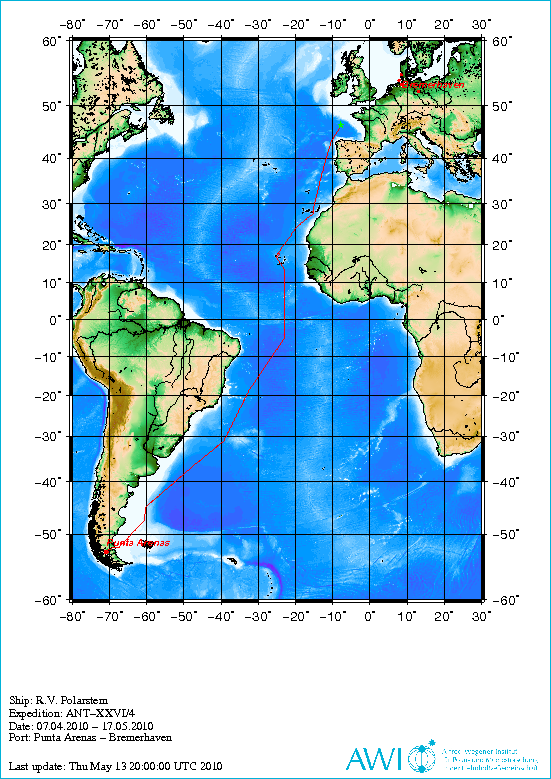 [Speaker Notes: - As we are speaking, we are completing our second cruise in the Atlantic Ocean from Punta Arenas to Bremerhaven.
- From this cruise we expect to have a large dataset to pursue our work on the hyperspectral approach.]
16
THANK YOU FOR YOUR ATTENTION